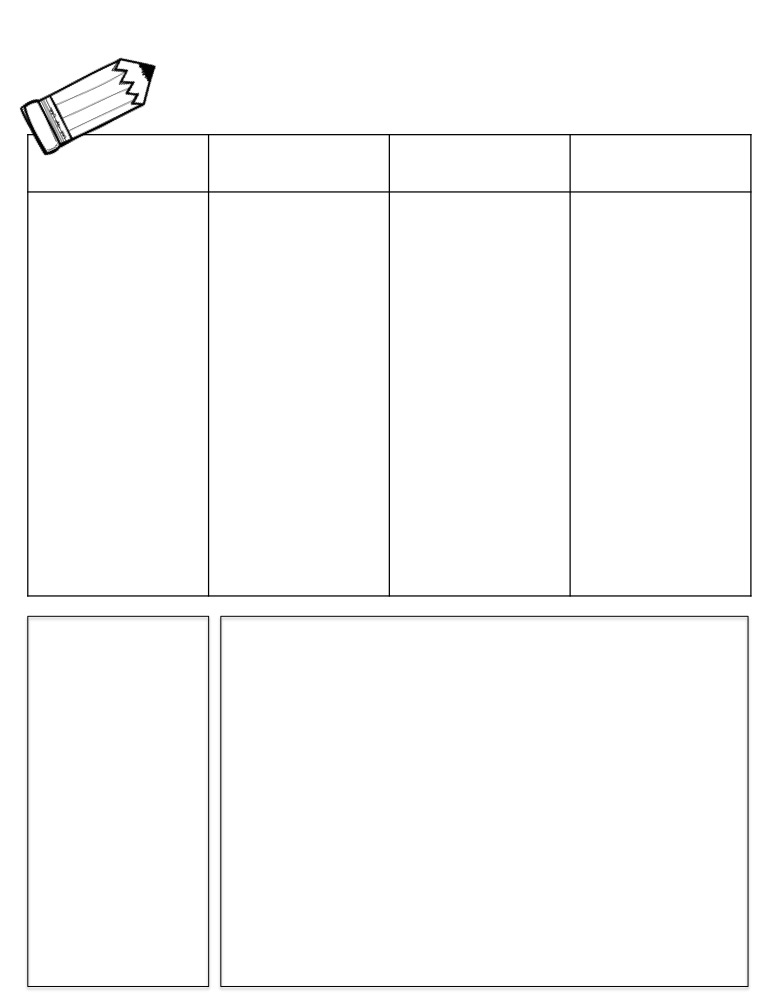 Name:
Week of October 10
Homework & News
MON.
TUES.
WED.
THURS.
☐ complete daily problems on math HW sheet

☐ study Memory Words for oral assessment

☐ study Memory and Pattern Words using Spelling Menu*
(1 a night)
*see attached
☐ complete daily problems on math HW sheet

☐ study Memory Words for oral assessment

☐ study Memory and Pattern Words using Spelling Menu*
(1 a night)
*see attached
☐ complete daily problems on math HW sheet

☐ study Memory Words for oral assessment 

☐ study Memory and Pattern Words using Spelling Menu*
(1 a night)
*see attached
☐ study Memory and Pattern Words using Spelling Menu*
(1 a night)
*see attached


Test on Monday!!!


☐ Enjoy your long weekend!
Parent Initials
Parent Initials
Parent Initials
Student of the Week

Luke


Birthdays
Class Reminders

Students no longer need to bring in water bottles
Try the app, abc Pocket Phonics for work on letter formation and sounds
Place Spelling work in red folder to be checked
Don’t forget to READ!!!!  It’s Read-a-thon time

Important Dates 

10/13	Memory Word Oral Assessment 
10/14	No School
10/17	Spelling Test